স্বাগতম
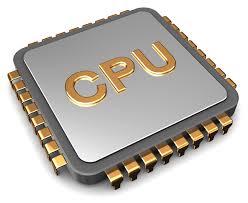 শিখন ফল
প্রাণীজ়গতের প্রধান পর্বগুলোর নাম বলতে পারবে।
বিভিন্ন পর্বের সনাক্তকারী বৈশিষ্ট্যগুলো আলোচনা করতে পারবে
বৈশিষ্ট্য পর্যালোচনা করে সহজে চিহ্নিত করতে ও উদাহরণ দিতে পারবে।
কিছু ছবি লক্ষ্য কর-
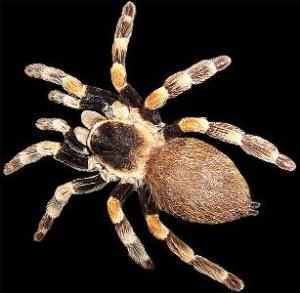 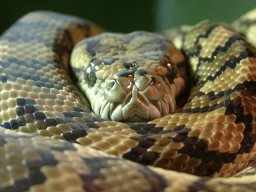 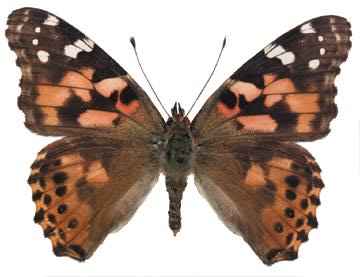 প্রজাপতি
মাকড়সা
সাপ
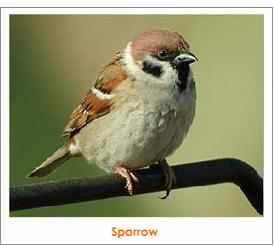 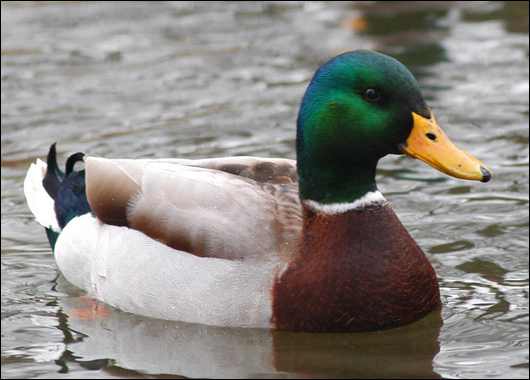 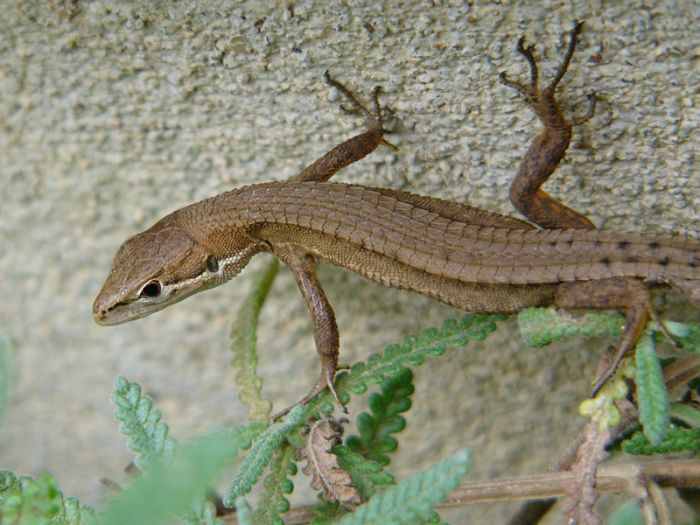 হাঁস
টিকটিকি
চড়ুই
প্রাণীজগতের প্রধান পর্বগুলোর নাম, সনাক্তকারী বৈশিষ্ট্য ও উধাহরণ
১।প্রোটোজোয়া
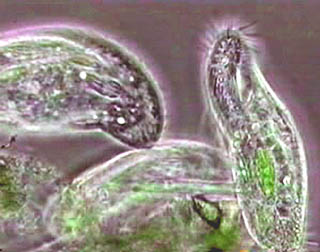 প্যারামেসিয়াম
বৈশিষ্ট্যঃ
১।এরা ক্ষণপদের সাহায্যে চলাচল করে।
২। এরা একক বা দলবদ্ধভাবে বাস করে।
৩। এরা মুক্তজীবী প্রাণী।
।
২।পরিফেরাঃ
স্কাইফা
বৈশিষ্ট্যঃ
১।এরা সরলতম প্রাণী।
২।এদের দেহে অসংখ্য ক্ষুদ্রাকার ছিদ্র থাকে
৩। কোন সুগঠিত কলা, অঙ্গ বা তন্ত্র নাই।
৪। প্লাটিহেলমিনথিসঃ(আবিষ্কৃত প্রাণী প্রায়-10,00,000.)
যকৃত কৃমি
ফিতাকৃমি
বৈশিষ্ট্যঃ
এরা চ্যাপ্টাদেহি, উভলিঙ্গ এবং অন্তপরজ়ীবী।
দেহে চোষক অথবা আংটা আছে।
রেচন অংগ শিখা কোষ।
ধন্যবাদ
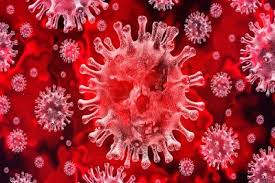